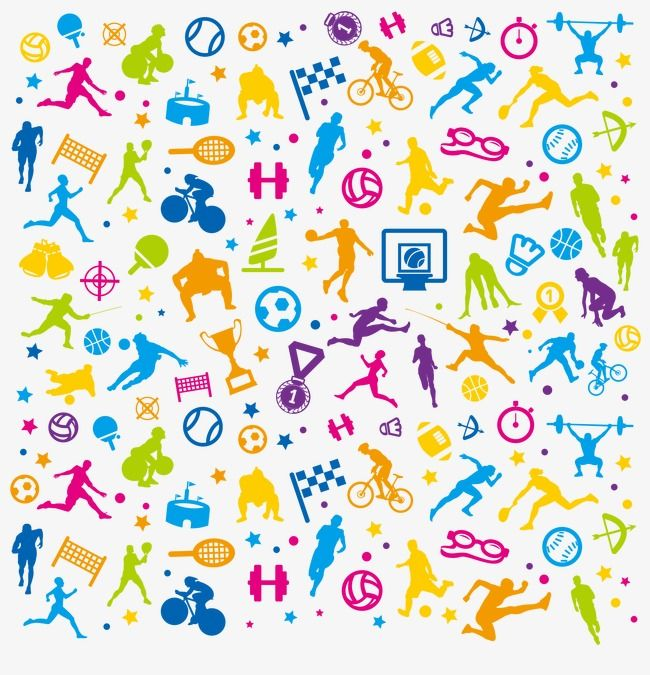 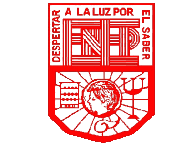 Escuela Normal de Educación Preescolar
Licenciatura en Educación Preescolar
Ciclo escolar: 2021 – 2022

Curso: Estrategias de Educación Física en Educación Preescolar
Docente: Jesús Armando Villanueva Villarreal
Titulo del trabajo: Actividad de practica

Alumna: Samantha Bueno Moreno
Tercer semestre       Sección: D




Saltillo, Coahuila de Zaragoza
27 de diciembre del 2021
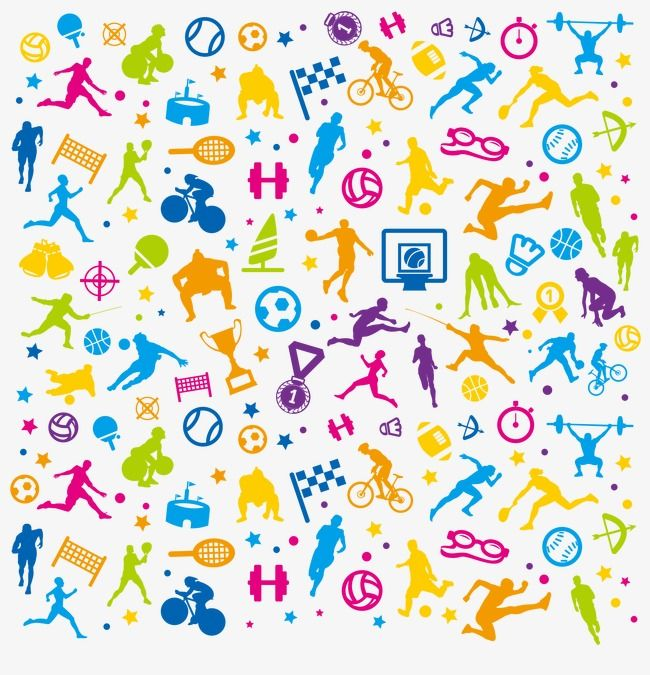 Actividad

La carrera de los animales
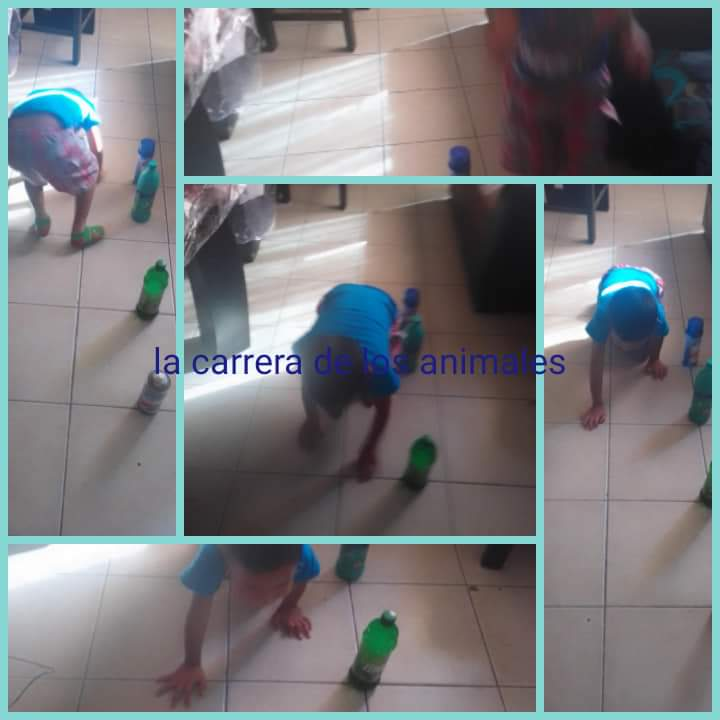 Aprendizaje esperado: 
Realiza Movimientos de locomoción, manipulación y estabilidad, por medio de juegos individuales y colectivos.
Realiza diferentes movimientos de animales, de acuerdo al sonido que escucha, relacionando e imitando según corresponda.